Inputs
Activities
Outputs
Outcomes
Impacts
Coordination with schools
Schools and teachers
University of Chester (UoC)
Recruitment and engagement of schools
Research-informed professional learning and practice
Improved sense of agency and motivation
# and types of schools involved
UoC funding/budget
Setting the project focus
Knowledge, expertise, and time of UoC staff for developing, designing and teaching projects with schools
Use and adoption of project materials school-wide
Improved curriculum content and classroom practices
Agreement between UoC and schools on project focus (e.g. fractions, geometry and algebra)
# and types of projects/sessions delivered, including professional development activities
Positive attitudes regarding external expertise and collaborative inquiry
School visits to observe current teaching/curriculum approaches
Existing training materials for tailored projects
Collaboration with schools to understand school context and pupils
Existing relationships with schools
Improved attainment at primary/GCSE levels and/or KS4 progression among pupils
Pupils
# of school teachers involved
Project design
Improved attitudes about Mathematics
Schools
Professional learning sessions for school staff about pedagogy, current practice and research in place to inform learning
Knowledge, expertise and time of partner school teacher/staff, incl. knowledge of pupil needs
Decreased Mathematics anxiety
Improved understanding of Mathematics
# of pupils reached i.e. attending lessons
Wider benefits
Improved attainment in schools/colleges
Mathematics lessons/content preparation tailored to needs and informed research (led by UoC)
Other school resources such as materials for lessons
Increased likelihood of studying Mathematics in the future
Breakdown of pupils’ characteristics
Increased confidence and self-efficacy
Reduced attainment and continuation gap
Teaching
Improved ability to apply Mathematics concepts in other subjects
Implementation of new Mathematics lessons/content collaboratively taught by school and UoC staff
Improved teacher training
UoC
Improved relationships with schools
Fulfilment of attainment-raising related objectives
Case studies for PGCE and Masters’ level courses using the teaching tools available
Project revision
Interrogation of pupils’ responses to material and content of lessons
Professional learning informs taught university programmes
Revision and adaptation of material and content
# and type of material disseminated
Dissemination of project content and resources
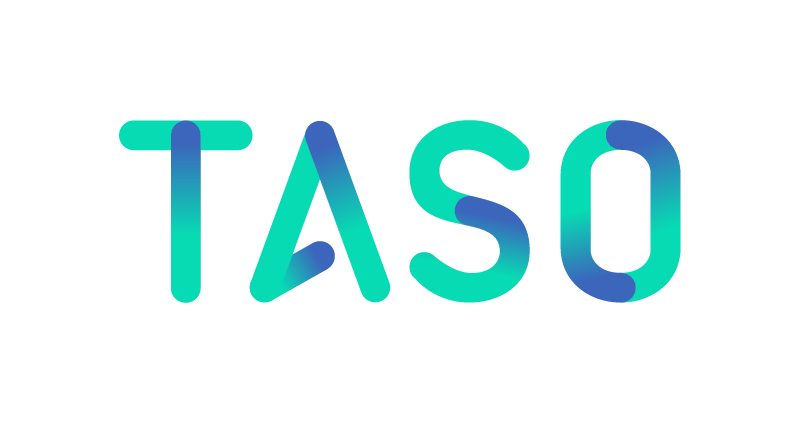